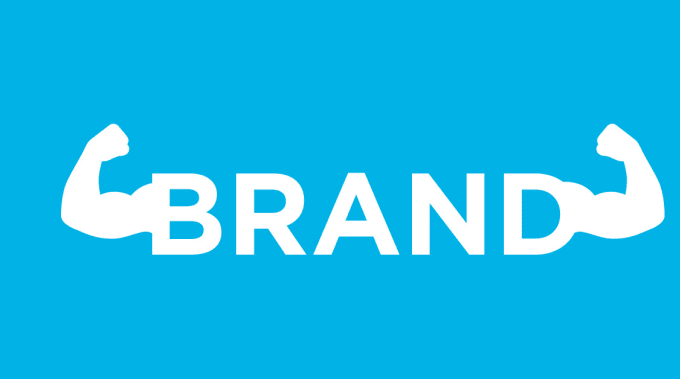 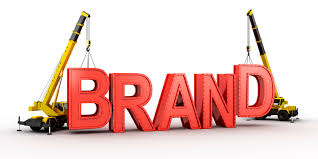 Fine‐tuning Branding Strategies in the Battle with Consumer Animosity
Sijun Wang
Professor of Marketing 
 Loyola Marymount University, Los Angeles, CA

Aidin Namin
Assistant Professor of Marketing 
 Loyola Marymount University, Los Angeles, CA


Tuesday May 21st, 2019
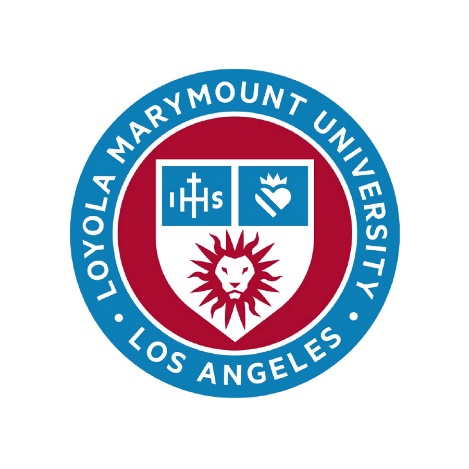 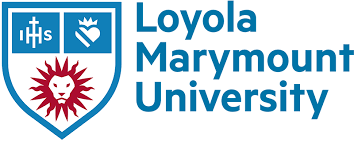 Motivation and Research Question
Cognitive elements

Interpersonal forgiveness and inter-group conflict

Cultural similarity and forgiving the COO

Emotional Evaluation Mechanisms
A Very Brief Glance at the Literature
Consumer Animosity (Leong et al., 2008; Riefler and Diamantopoulos, 2007)

Country Competitiveness (Insch and Miller, 2005)

Cultural Similarity (Taylor, Zou, and Osland, 1998)
H2
Cultural Similarity
Hypotheses
+
-
-
Purchase Likelihood
Consumer Animosity
H1
+
-
Country Competitiveness
H3
Data
National sample (n=276)

Fifty states

Measures of 
Country Competitiveness
Animosity
Cultural similarity

Questionnaire available upon request
Model
H2 
(p<0.05)
Cultural Similarity
+
-
Major Findings
-
Purchase Likelihood
Consumer Animosity
H1 (p<0.05)
+
-
Country Competitiveness
H3
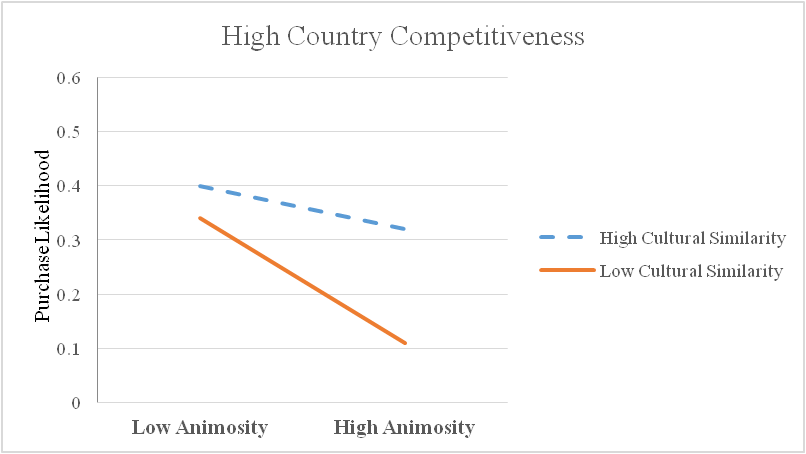 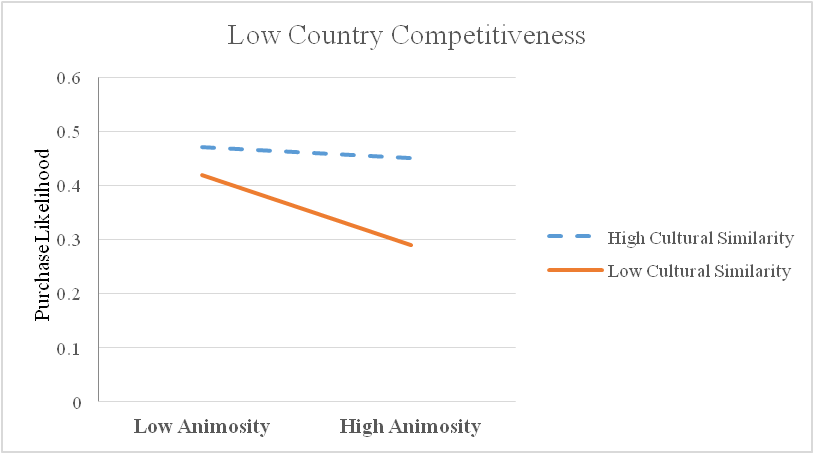 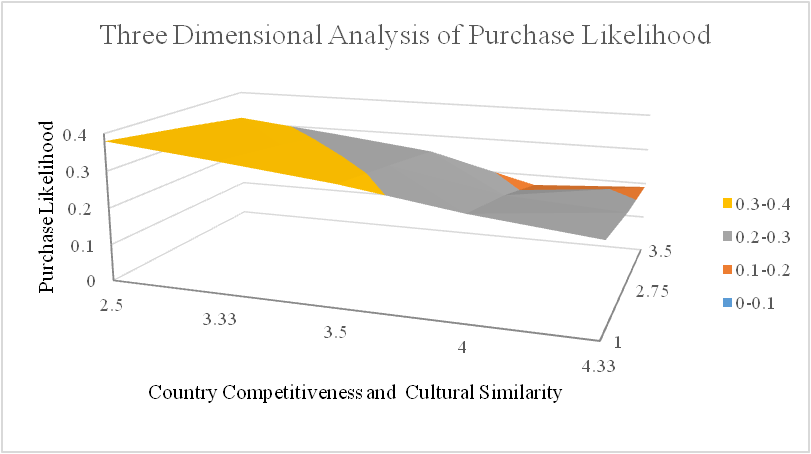 Theoretical Contributions
The first study on intriguing relationships among consumer animosity, cultural similarity, and country competitiveness

Improved animosity model

Emotional mechanisms
Managerial Implications
Selectively soften COO cues

Targeted branding promotion and decision making 

Location of the elements of company’s value chain

Sophisticated branding strategies
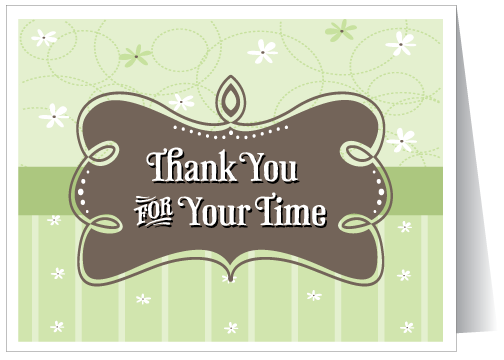